OpenFabrics Interfaces:Past, present, and future
Sean Hefty
OFIWG Co-Chair
[  April 5th, 2016  ]
OFIWG: develop … interfaces aligned with … application needs
Application-Centric
Open Source
Software interfaces aligned with application requirements
Careful analysis of requirement
Expand open source community
Inclusive development effort
App and HW developers
libfabric
Implementation Agnostic
Scalable
Good impedance match with multiple fabric hardware
InfiniBand*, iWarp, RoCE, Ethernet, UDP offload, Intel®, Cray*, IBM*, others
Optimized SW path to HW
Minimize cache and memory footprint
Reduce instruction count
Minimize memory accesses
2
* Other names and brands may be claimed as the property of others
OFI application Requirements
Give us a high-level interface!
Give us a low-level interface!
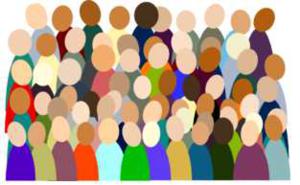 MPI developers
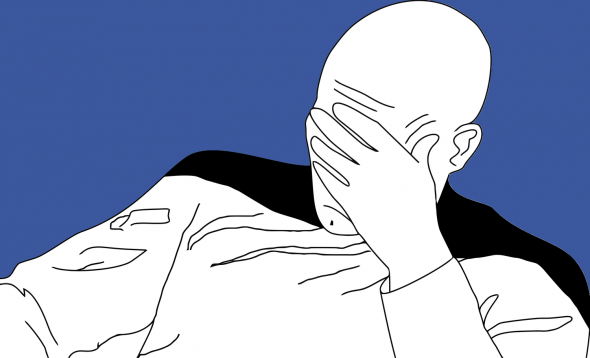 OFI strives to meet both requirements
3
OFI Software Development strategies
One Size Does Not Fit All
Application
Application
Application
App uses OFI features
App optimizes based on supported features
OFI
OFI
Provider
Common optimization for all apps/providers
OFI
Provider optimizes for OFI features
Provider
Provider
Provider supports low-level features only
Fabric Services
4
OFI Development status
Application
Many apps
Few apps
App uses OFI features
App optimizes based on supported features
libfabric
OFI-provider gap
Common optimization for all apps/providers
Provider
Provider optimizes for OFI features
Provider supports low-level features only
Provider’s choice
Fabric Services
5
OFI libfabric community
*
Intel® MPI Library
MPICH Netmod/CH4
Open MPI
MTL/BTL
Open MPI
SHMEM
GASNet
Sandia SHMEM
Clang UPC
rsockets
ES-API
libfabric Enabled Middleware
libfabric
Completion Services
Control Services
Communication Services
Data Transfer Services
RMA
Discovery
Connection Management
Message Queue
Event Queues
fi_info
Address Vectors
Event Counters
Tag Matching
Atomics
*
*
*
®
*
*
Sockets
TCP, UDP
Verbs
Cisco usNIC
Intel
OPA, PSM
Cray
GNI
Mellanox MXM
IBM Blue Gene
A3Cube RONNIE
supported
experimental
Because of the OFI-provider gap, not all apps work with all providers
6
* Other names and brands may be claimed as the property of others
libfabric scalability
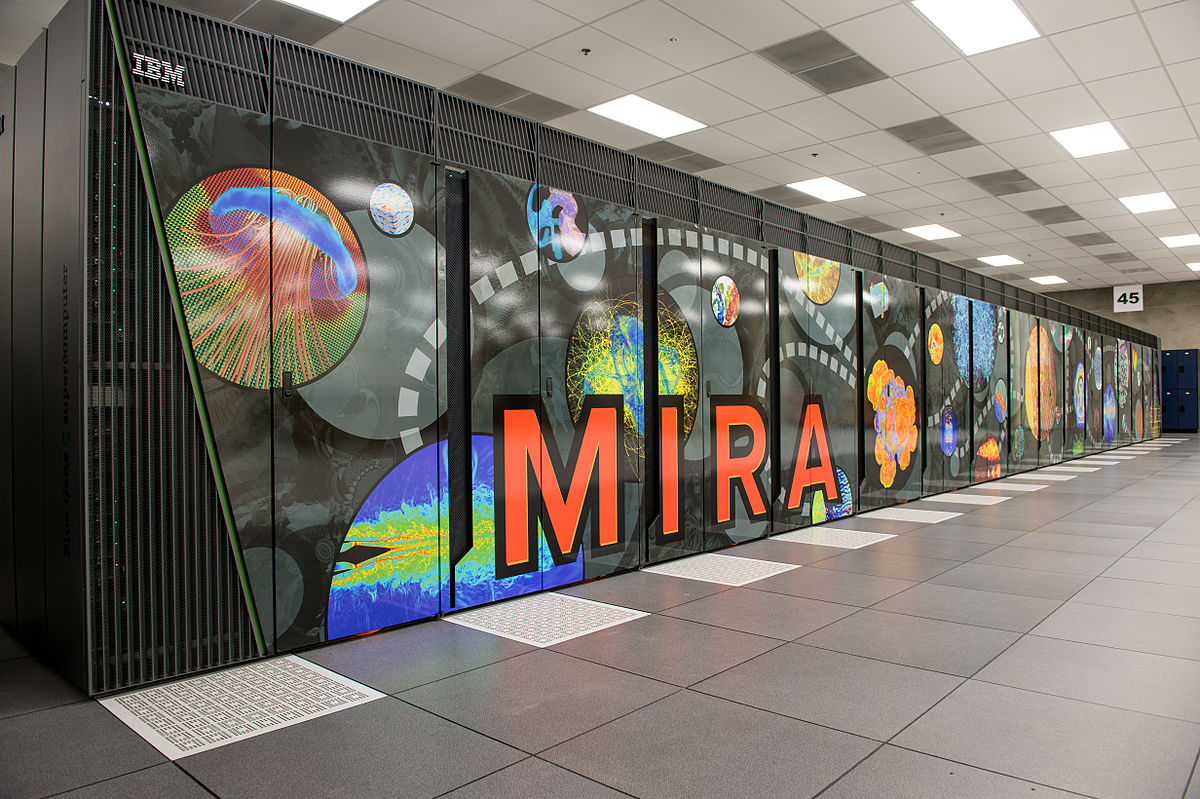 Developed to evaluate the Aurora software stack at scale and assist applications in the transition from Mira to Aurora
By Courtesy Argonne* National Laboratory, CC BY 2.0, https://commons.wikimedia.org/w/index.php?curid=24653857
Native provider implementation that directly uses the Blue Gene/Q hardware and network interfaces for communication
7
* Other names and brands may be claimed as the property of others
PAMI and libfabric performance
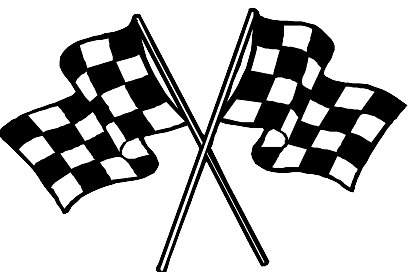 libfabric scalability
32 nodes on ALCF Vesta machine
Completely subjective software stack comparison
IBM MPICH / PAMI
IBM XL C compiler for BG, v12.1
Optimized for single-threaded latency
…/comm/xl.legacy.ndebug/bin/mpicc
v1r2m2
MPICH / CH4 / libfabric
gcc 4.4.7
global locks, inline, direct, etc.
Provider not optimized for performance
MPICH
MPICH
PAMID
CH4 OFI
PAMI
libfabric
vs
BG/Q Provider
hardware
8
OSU* MPI Performance Tests v5.0
libfabric scalability
MPI scale out testing:
cpi – 1M ranks,
ISx benchmark – 0.5M ranks
Tests document performance of components on a particular test, in specific systems. Differences in hardware, software, or configuration will affect actual performance. Consult other sources of information to evaluate performance as you consider your purchase.  For more complete information about performance and benchmark results, visit http://www.intel.com/performance.
9
* Other names and brands may be claimed as the property of others
[Speaker Notes: Mira system at Argonne- 32 nodes on ALCF Vesta machine
BlueGene/Q, Power BQC 16C 1.60GHz, Linux
IBM MPICH / PAMI
IBM XL C compiler for BG, v12.1
Optimized for single-threaded latency
…/comm/xl.legacy.ndebug/bin/mpicc
v1r2m2
MPICH / CH4 / libfabric
gcc 4.4.7
global locks, inline, direct, etc.
Provider not optimized for performance]
Addressing the ofi-provider gap
libfabric API
Libfabric Framework
Utility Provider
Interface ‘extensions’ – for consistency
Provider Services
Logging
Environment variables
Assist in provider development
Components
templates, lists, rbtree, hash table, free pool, ring buffer, stack, …
Enhance core provider
Base Class Implementations
fabric, domain, EQ, wait sets, AV, CQ, … SHM primitives
Core Provider
10
Performance is a primary objective
Utility provider
Utility Provider
Core Provider
Layered over simpler core endpoints
Interface
Caps
E.g. RDM over DGRAM
Minimal functionality
Optional functionality
Attrs
Requested application modes
Modes
Optional application modes
11
Analyze requests to expand OFI community
moving forward
NetworkDirect
Sockets – TCP/UDP
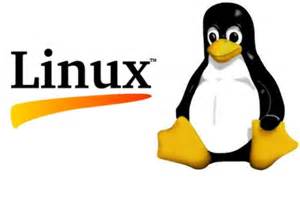 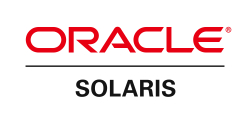 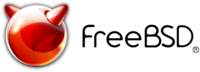 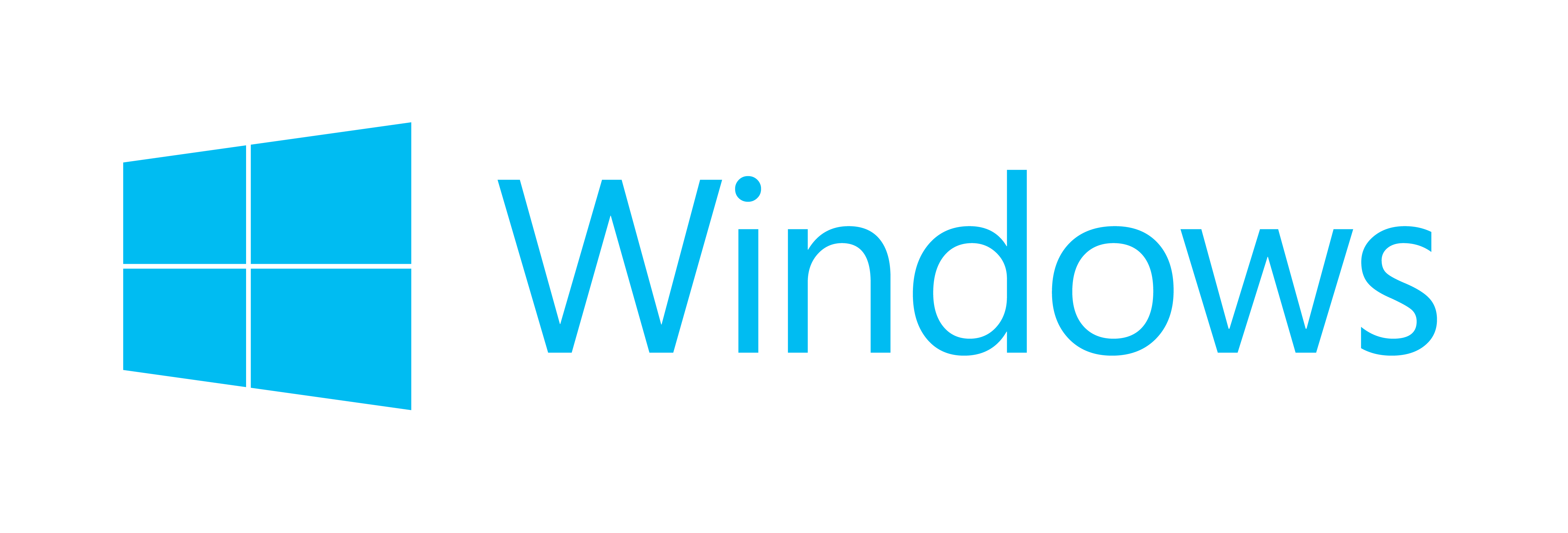 Beyond Linux*
Enterprise, Cloud, Storage (NVM)
Beyond HPC
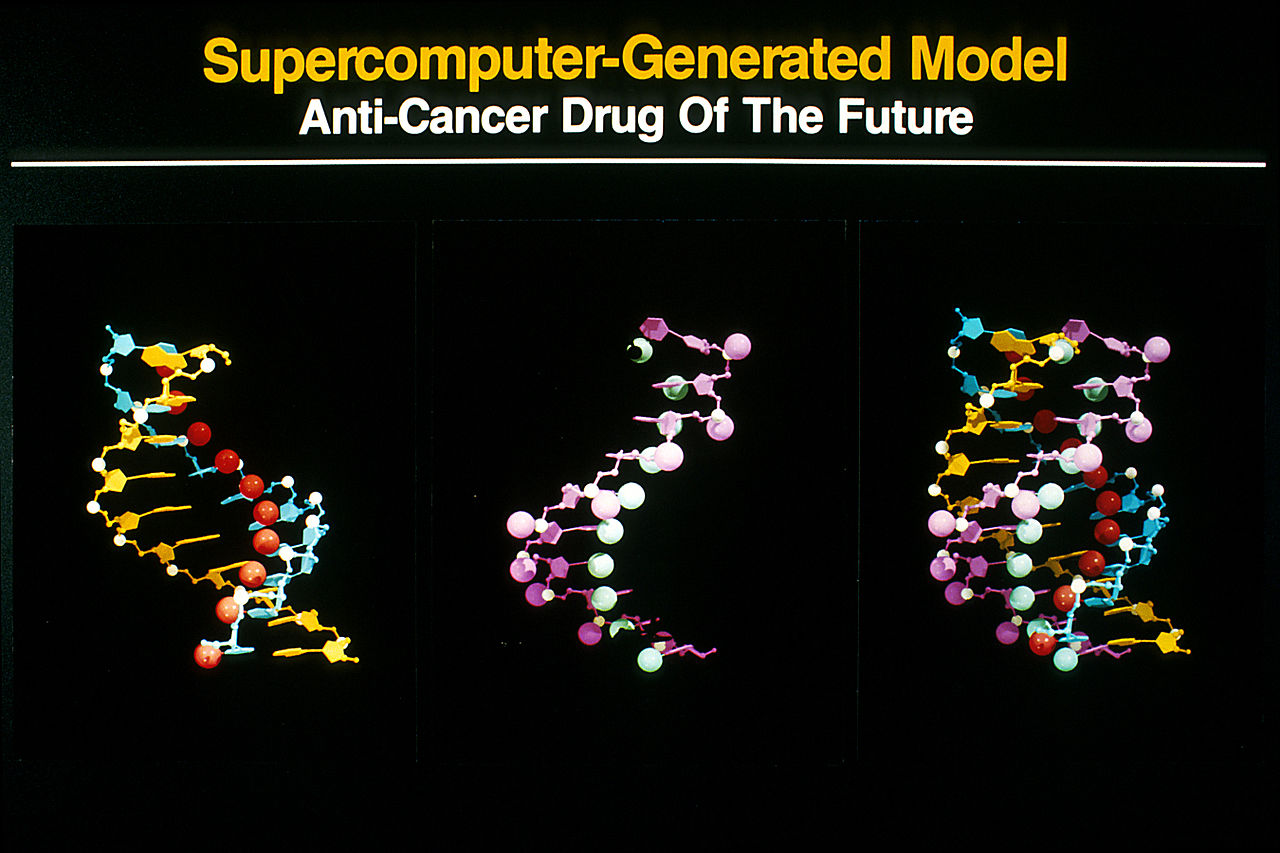 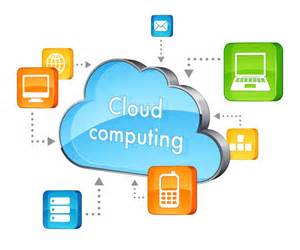 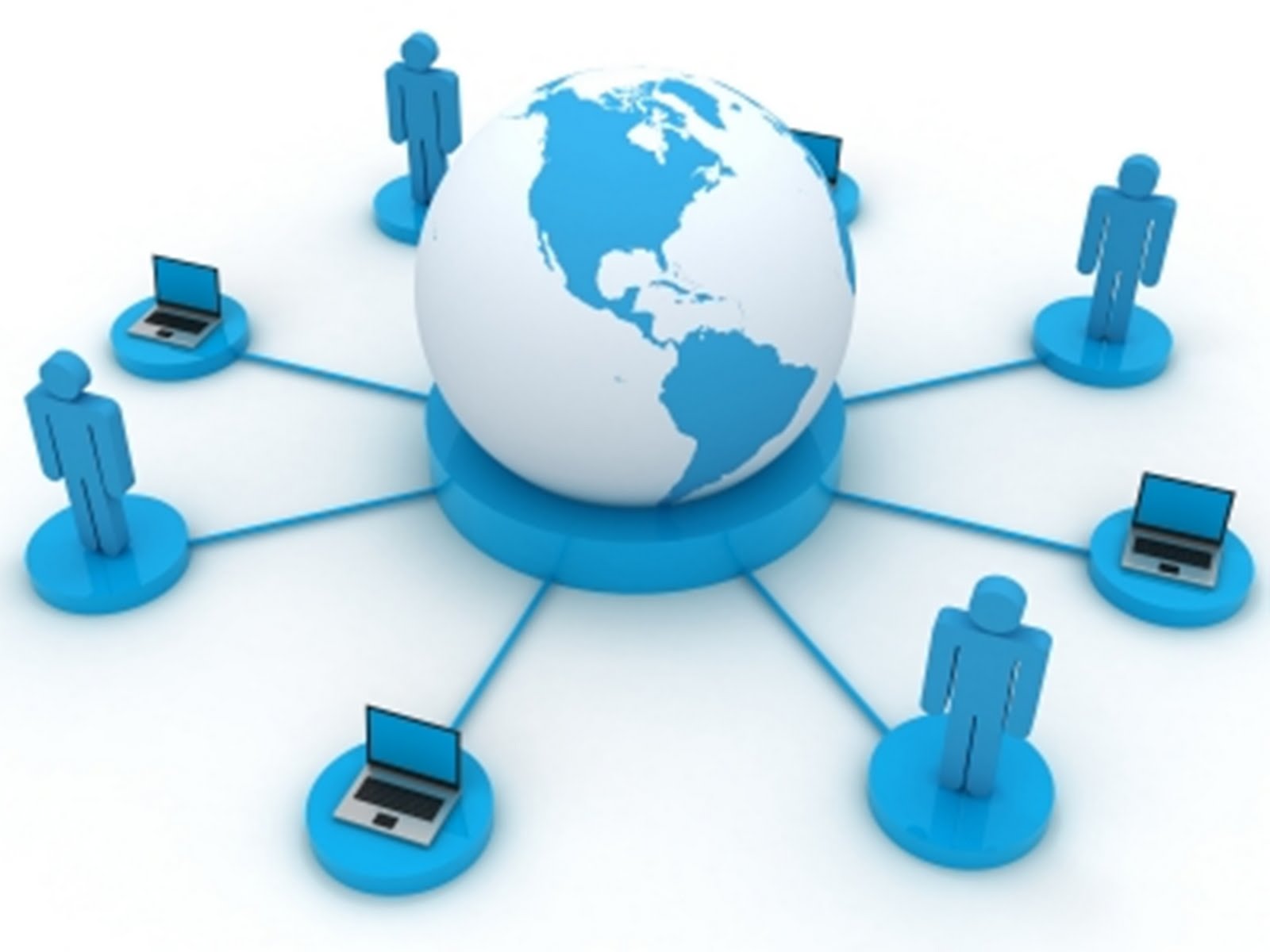 Stronger engagement with these communities
12
* Other names and brands may be claimed as the property of others
target schedule
2016
Q2
Q3
Q4
2017
Q2
Q3
Q4
RDM over DGRAM Util
Utility provider is ongoing
RDM over MSG Util
Shared Memory
New Core Providers
Driven by implementation feedback
Improve error handling, flow control
Better support for non-traditional fabrics
Optimize completion handling
Address deferred features
Traditional and non-traditional RDMA providers
ABI 1.1
13
Summary
OFIWG development model working well
Interest in OFI and libfabric is high
Growing community
Significant effort being made to simplify the lives of developers
Applications and providers
OFI is so good
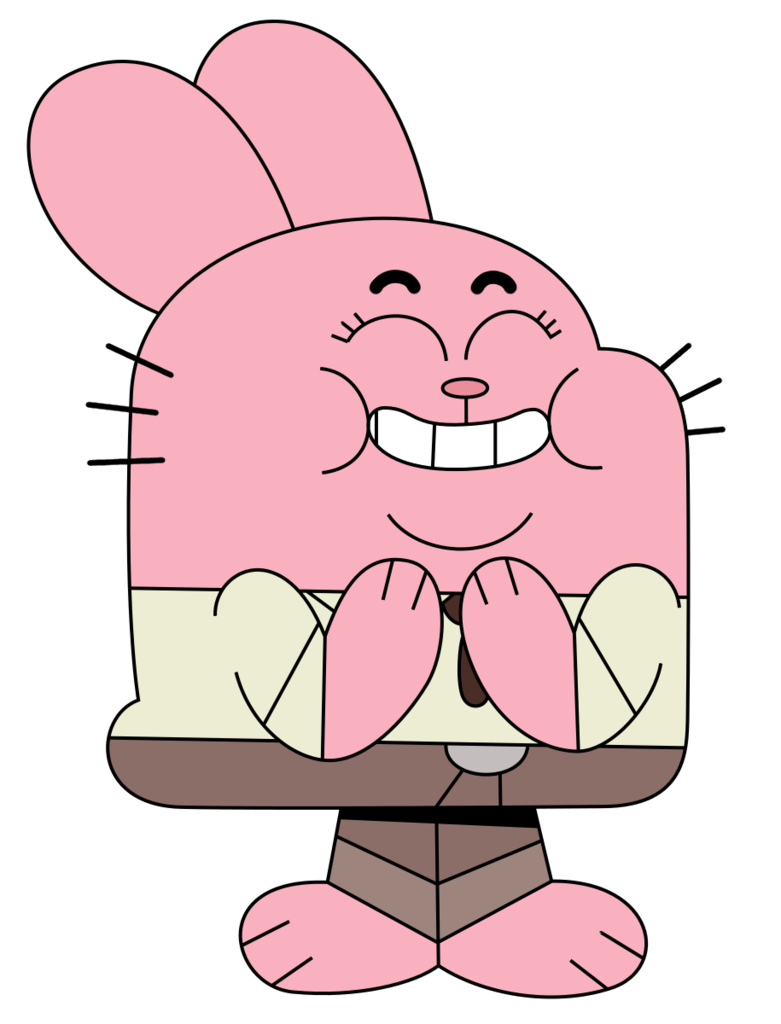 14
Legal Disclaimer & Optimization Notice
No license (express or implied, by estoppel or otherwise) to any intellectual property rights is granted by this document. Intel disclaims all express and implied warranties, including without limitation, the implied warranties of merchantability, fitness for a particular purpose, and non-infringement, as well as any warranty arising from course of performance, course of dealing, or usage in trade. This document contains information on products, services and/or processes in development.  All information provided here is subject to change without notice. Contact your Intel representative to obtain the latest forecast, schedule, specifications and roadmaps. The products and services described may contain defects or errors known as errata which may cause deviations from published specifications. Current characterized errata are available on request.
Software and workloads used in performance tests may have been optimized for performance only on Intel microprocessors.  Performance tests, such as SYSmark and MobileMark, are measured using specific computer systems, components, software, operations and functions.  Any change to any of those factors may cause the results to vary.  You should consult other information and performance tests to assist you in fully evaluating your contemplated purchases, including the performance of that product when combined with other products. 
Copyright © 2016, Intel Corporation. All rights reserved. Intel, Pentium, Xeon, Xeon Phi, Core, VTune, Cilk, and the Intel logo are trademarks of Intel Corporation in the U.S. and other countries.
*Other names and brands may be claimed as the property of others
15
THANK YOU
Sean Hefty
OFIWG Co-Chair